West Defence – an introduction
Monday 12th September 2022
[Speaker Notes: “Hello”, my name is Nicola Cox and I manage the Club’s Defence  claims - what used to be called FD&D  claims]
Cargo claims
Miguel Caballero - Senior Claims Handler
Wednesday 14th September 2022
What is Defence cover and what does it provide to Members?
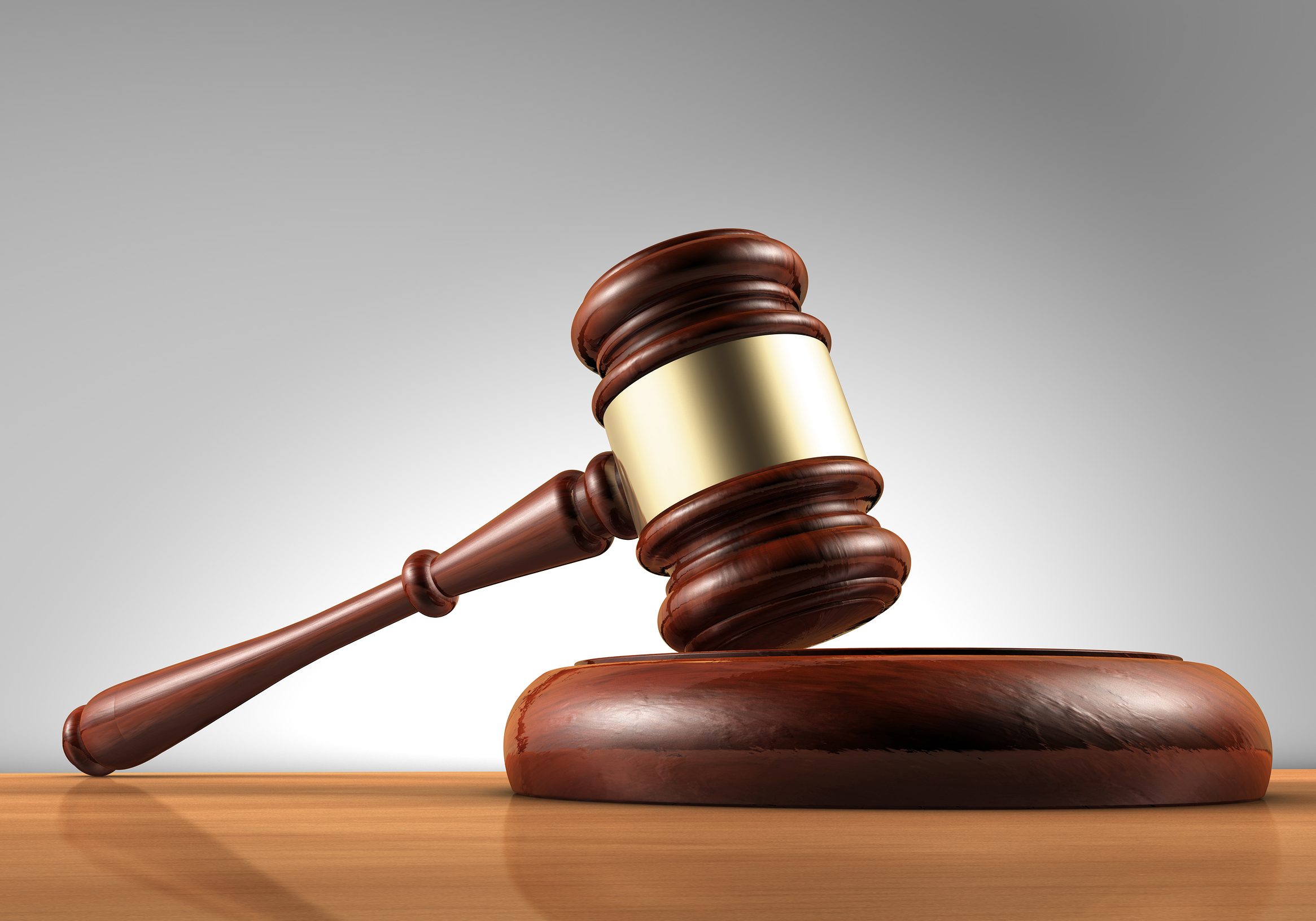 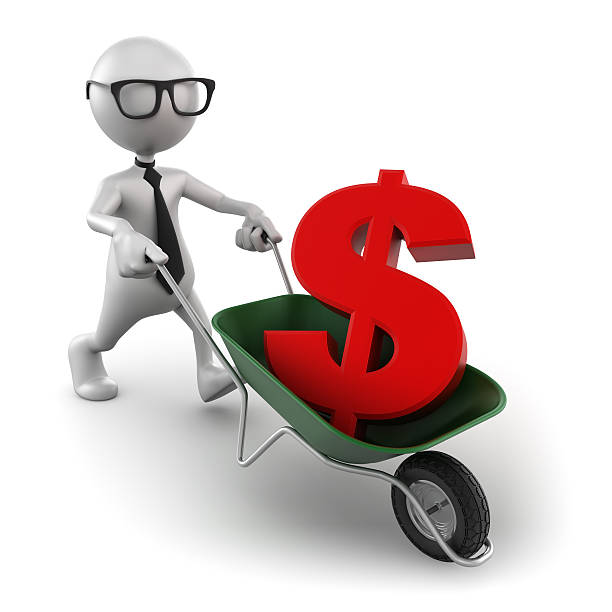 3
[Speaker Notes: “So, what is Defence cover and what does it provide to Members?” 
To put Defence cover into context: traditionally, P&I Clubs only offered P&I (Class 1) and Defence Class 2) - =  rebranded as “Defence cover” 

Now there are also several other types of cover that our members can buy, including delay insurance, charterers’ and traders’ cover, fixed (non mutual) P&I and Defence and offshore etc. You will be learning about some of these later this week. 

However, providing P&I cover for ship owners and charterers is what Clubs – P&I clubs – is (nearly) all about and P&I premium accounts for the vast majority - > 90% - of the Club’s premium

Having said that, Defence cover is an important part of what Club offers its members. [Q: who knows what Defence (FD&D) cover is?]  Essentially, it’s insurance for legal expenses iro shipping disputes and claims which don’t fall under P&I Rules. 

West Defence is one of several products on our website

As regards legal expenses, I could show you some pretty pictures of legal battles/court rooms [CLICK] But all a bit “corny” /contrived 

The real message of West Defence is [CLICK] … ie helping members protect their cash ie pursue or defend claims and disputes

[I did once manage to include a photo into an FDD report to the Board but as it was of a ship sunk in a cyclone - which was the subject of a newbuilding dispute and which the member had just agreed to accept from the yard in part settlement of the claim – I thought probably not the most “optimistic” or happy picture to include here!]]
What does Defence cover provide to Members?
1) Cover for legal expenses – fees for solicitors, barristers, arbitrators, experts, surveyors, court fees, enforcement costs
2) Costs for alternative dispute resolution, eg mediation
3) In-house legal advice and assistance
4) Bail (security for costs) 
5) Advice and assistance from the Club’s loss prevention department

NB Defence does not provide insurance for the underlying claim, nor for liabilities that fall within Members’ P&I or hull and machinery cover. Instead, we pay for legal costs to enable our Members to pursue (or defend) claims, eg unpaid hire.
4
[Speaker Notes: So, “what exactly does West Defence cover provide to Members? (Why buy it?)

Historically, Defence cover used to be called “FD&D” which stands for “freight, demurrage and defence”.  It’s not a very helpful name for the cover because:
a) it doesn’t insure “freight or demurrage” at all but, rather, legal costs incurred in fighting or defending freight and demurrage claims & 
b) It doesn’t only cover legal costs for “defence” claims ie where the member is the defendant but also – and more commonly - where the member is the claimant and 

1) Essentially, Defence cover is insurance for legal expenses [list]
2) Costs for alternative dispute resolution, eg mediation
3) an in house claims handling service iro claims that are not P&I. 
4) The Club may also provide security for costs to the other side in a case that the Club is supporting
5) Advice and assistance from the Club’s loss prevention department which is relevant in many types of Defence dispute

NB Defence does not provide insurance for a member’s P&I liabilities or for damage to a shipowner’s vessel (hull and machinery). Instead, we pay for legal costs to enable our members to pursue (or defend) claims, eg unpaid hire.]
Special features of Defence cover:
It is important to appreciate the differences between P&I and Defence cover. 

1) The types of underlying claims 

2) West Defence doesn’t cover the claim itself (eg the unpaid hire) which remains Members’ claim - it’s Members’ cash we are talking about!

3) Defence cover is discretionary
5
[Speaker Notes: Special features of Defence cover:

It is important to appreciate the differences between P&I and Defence cover:

1) The types of underlying claim that Defence cover can be used in  – these can be very different [Q: can anyone think of types of Defence claim?] eg i) unpaid hire (the most common type of FDD claim), ii) an owner member’s claim for damage suffered by his vessel eg against chrtrs (“redelivery in like good order and condition” per NYPE), also iii) a buyer’s/owner’s claim against a shipyard for late delivery of a newbuilding vessel (where the member has entered the vessel wef the newbuild contract date), iv) offspec bunker claims and even v) a claim against H&M or war risks insurer and vi) mortgage disputes.]

2) West Defence doesn’t cover the claim itself (eg the unpaid hire) which is Members’ claim - it’s Members’ cash we are talking about! . The Club pays the legal and other costs for pursuing or defending the claim. Therefore, we very much have an interest in how claims are handled !  [Some members might be very happy that we spend US$50,000 in legal costs pursuing a claim for damages of US$20,000 ! Equally, members would be happy that  we spend US$50,000 in legal costs pursuing a US$500,000 claim but where the defendant/debtor is insolvent and has no assets/US$.]

3) Defence cover is discretionary 

The most striking difference or “special feature” of Defence cover – and in direct contrast to P&I cover - is that FD&D cover is discretionary. NB this is the same as all defence Clubs and I believe non-Club insurers. Therefore, where a member notifies the Club about a new FDD claim or dispute, there is no obligation on the Club to support the legal costs of that claim or dispute.]
What are the grounds on which the Club exercises its discretion?
The 5 main grounds:

Legal merits
2) Enforcement/security
3) Cost vs benefit
4) Whether the Member has protected itself
5) Whether the claim is in the interests of the Club
6
[Speaker Notes: However, this does not mean that the Club can arbitrarily decide not to cover an FDD claim just because “we don’t want to” ! 

Rather, we follow 5 main grounds when considering whether to support an FDD dispute or claim, namely:

[Q: what do you think the discretionary grounds might be?]

Legal merits – clearly, if members’ claim (or defence) is likely to lose, it makes no sense for the Club – or for members – to pursue (or defend) the claim. This does not mean we will provide no Defence cover – instead, we will review members’ claim, advise on the legal merits and assist members in trying to negotiate satisfactory settlement of the claim
Enforcement/security – conversely, members may have a “sure fire winner” in terms of legal merits but be very unlikely to be able to recover any $ from the defendant. In that event, we won’t support legal costs just to obtain a piece of paper headed “award” or “judgment”. Defence cover is to protect members’ commercial interests, not a maritime law university to develop English law! (Where the member is the defendant then this head of discretion is unlikely to apply)
Cost vs benefit – again, probably common sense – if member’s claim is for US$50,000 unpaid hire, WOE won’t support legal costs of more than $50k, hopefully not more than $25-30k for the member to pursue its claim. These smaller value FDD disputes can be particularly difficult to manage cost-effectively and this is where the value of Club’s legally–qualified claims handlers comes into play, also negotiating fixed/capped fee deals with external solicitors. (This criteria/aspect can be difficult to apply in some jurisdictions where lawyers are expensive and legal proceedings are v slow eg Nigeria)
Whether the member has protected itself – this can be a tricky topic and relates to the member’s “behaviour” if you like, eg if the member has brought the claim on its own head [withdrawal case or members have chosen not to pay hire to head owners because a sub chrtr has $ difficulties and has not paid members] or hasn’t accepted reasonable settlement terms or has fixed with a particular counter party (eg owner or charterer) in the past, has had problems and has chosen to re-fix with the same counterparty
Whether the claim is in the interests of the Club – only grounds of discretion that is written into Rules (rule 5) but very rarely (ever?) used. (Perhaps where there an answer to the issue in dispute will be for shipping industry’s benefit but other criteria not met eg cost/benefit.)]
Some examples of how discretion is exercised:
a) Where the Member has excellent prospects of “winning” in court or arbitration but the other side has little/no assets

b) Conversely, where the other side does have assets but it is uncertain or unlikely that the Member will succeed in proving liability against the other side (or in defending liability where the other side is claiming against the Member)
https://www.westpandi.com/Publications/News/October-2021/Time-bars-in-demurrage-claims-how-is-time-calculat/

c) What about where the Member is a time charterer and the owner claims that the Member has damaged the vessel eg by supplying allegedly off-spec bunkers? 
Rule 3 (cover for Charterers and related parties): “Liability as charterer to pay freight, charter hire, demurrage or damages to the owner or disponent owner of the insured vessel as a result of loss of or damage to the vessel for which the Member is responsible”.
7
[Speaker Notes: “So, let’s get you thinking here…!”
a) Where the Member has excellent prospects of “winning” in court or arbitration but the other side has little/no assets – do you think there may be any problem here about the Club supporting the Member’s claim to judgment/arbitration award?
Does that mean that West will give no assistance to members? The Club is likely to assist in writing demands for payment, starting legal proceedings if needed to preserve any time limit, Qwest Forensics search of the other party’s assets, arresting any assets found. If it’s fond that the other side’s parent company has assets, West Defence likely to support the cost of legal advice to see if the Member would be able to “pierce the corporate veil”

b) Conversely, where the other side does have assets but it is uncertain or unlikely to succeed in law 
For example, it may be very uncertain or unlikely that the tribunal will find in the Member’s favour regarding whether the vessel was offhire or not or the interpretation of a CP clause, eg as regards permitted cargoes or the vessel’s redelivery condition.
Again, is there any problem here about the Club supporting the Member’s claim?
Legal merits/prospect for success needs to be > 50%. 
Does that mean that West will give no assistance to members? Even if legal merits <50%, Club is likely to support some costs eg to investigate what evidence is needed to improve the Member’s prospects for success or to apply for a preliminary issue on a point of law if that will be decisive and not involve a full trial of all the issues and facts. Alternatively, we will assist in negotiating a settlement.

https://www.westpandi.com/Publications/News/October-2021/Time-bars-in-demurrage-claims-how-is-time-calculat/ [reg 30 days’ time bar for demurrage claims. Owners/members argued that since the demurrage was incurred in the US which is 9 hrs behind EU time(where the parties were based), the completion of discharge was – ref EU timezone – on the following day (Christmas Day) so that members’ demurrage claim was not time barred (by 1 day). The Judge, however, held that “the date of completion of discharge is to be determined applying local time at the place of discharge”, even though this meant that, counting on an “elapsed time/hour” basis, owners did not have a full 30 days (as in 30 x 24 hours) in which to notify their demurrage claim.

c) What about where the Member is a time charterer and the owner claims that the Member has damaged the vessel eg by supplying allegedly off-spec bunkers which has damaged the vessel? 
 A trick question here!  As far as the Member is concerned here, they are the party which is potentially liable to the vessel owner. Is there any issue here as regards Defence cover? Do you remember that I said it’s important to distinguish between P&I and Defence ? This is covered under P&I (Rule 3)]
Other aspects of Defence cover:
Defence support is considered in stages. 

It is important that:
Members must notify the Club of actual or potential claims “promptly”
Ask for Club’s view before lawyers or experts are instructed
Keep the Club advised of developments

Deductible structure

High limit of cover - US$10m & can purchase higher limit (up to US$15m in total)
8
[Speaker Notes: Another way in which handling Defence claims is different from P&I claims handling and linked to the fact that Defence cover is discretionary…
[CLICK] FDD support is considered in stages – it’s impossible to know whether a claim for unpaid hire will be paid with 1 email from WOE or only after an arbitration award and, potentially, up to the English Supreme Court, for example!  Therefore discretionary support is considered all the way through the “lifecycle” of a case.

Internally = budget authorities: claims handler $15k/30k net (ie  $c 25k/$45k gross), then DRC (Suzanne, me, Paul Kaye, Enam, Ian, Julien Rabeux and Suumit Madhu) up to $500k net ($550k gross), then Class 2 Advisory Cttee of shipowners’ Board
We therefore ask members to:
Notify the Club promptly of likely disputes or claims & that all involved – the member, Club and lawyers - keep each other cc’d into correspondence. Also at the outset it’s VIP to involve the Club reg choice of lawyer and whether/when/which expert is needed etc. It’s also VIP to involve the Club before any decisive step is taken eg before members withdraw their vessel from CP or cancel a newbuild contract or attend a joint survey
It’s also VIP that instructed lawyers render regular invoices & give accurate estimates of their unbilled costs to date and future costs
Some members and external lawyers are better than others at keeping us advised and asking for our agreement before instructing solicitors etc!

It is important that:
Members must notify the Club of actual or potential claims “promptly”
Ask for Club’s view before lawyers or experts are instructed
Keep the Club advised of developments – “perfect triangle” of the member, the Club and any external solicitor/expert etc.

Deductible structure – Rules provide that first $5,000 + 25% thereafter, up to $50,000 deductible by which stage total costs will = $185,000 [it’s only $45,000 that is 25%-based]. This ensures that the member has some “skin in the game” and that members’ and the Club’s interests are not the same but aligneic [eg not spend US$50,000 for a US$20,000 claim]
[CLICK] High Defence Limit of cover which is $10m (increased from $5m in Feb 2015) & can purchase higher limit up to US$15m in total. Don’t forget this is iro legal costs, not the value of the claim or dispute.
= higher limit of legal cost cover compared with some other Clubs]
Other aspects of Defence cover:
Club’s preferred legal suppliers (and correspondents)

“Pay to be paid”

 Costs contribution to the Club: 
Costs element of judgments and awards
Lump sum settlements - https://www.westpandi.com/Publications/Notice-to-Members/notice-to-members-no.-2-20152016/]
9
[Speaker Notes: Club’s preferred legal suppliers (and correspondents) – whilst the client in each case is the member, not the Club.  “it’s important that Members and the Club are “in it together”” and that legal costs are spent wisely”. 

Therefore the Club has close ties with selected firms of solicitors & we have >20 firms (UK, NY, HK and Piraeus) and the Club has a list of preferred lawyers, in/outside UK

& In 2020 we tightened up the T&C for lawyers, including detail about the quality of service and advice expected, the max number of people handling a single case at a firm, what the firm can and cannot invoice for etc.
This management of external solicitors is an important part of the Club’s offering 

“Pay to be paid” - this is the traditional approach for Defence cases (not P&I). However, nowadays, where the member is up to date with Calls etc to Club and Defence costs are supported by the Club, we often advance ie pay fees directly. This helps the Club as well as members because this helps the Club’s claims handler keep track of cost incurred and enables the claims handler to ensure that invoices have been approved before they’re paid.
However, we want to ensure that our core preferred lawyers want to work for West members so we have some duty, practically speaking, to ensure that members pay their instructed lawyers. Also, West reputation where suppliers (eg arbitrators) perceive West as the debtor, not the member.
The last “special feature” of FDD cover that I’d like to talk about with you is…

CLICK] Costs contribution to the Club
In many jurisdictions such as in England, the “winning” party is entitled to recover its legal costs from the losing party. Therefore where – as we expect! – a member succeeds in his claim for hire/demurrage/damages, West and members (iro deductible) will look to recover the legal costs from the losing party.

Equally, if the case settles via lumpsum settlement with members recovering their claim amount, Club asks for pro rata amountof the settlement amount iro costs. This needs to be agreed between member and the Club. [Give example of going hand in hand towards the arbitration award] NB earlier the case settles, lower the costs contribution.

S/ procedures & - https://www.westpandi.com/Publications/Notice-to-Members/notice-to-members-no.-2-20152016/]

Clearly, given that WOE is funding legal, technical, arbitrator’s costs etc., if such costs are recovered from the other (losing) party, WOE will be entitled to its share of such costs recovery – reduced to account for members’ 25% deductible.]
Defence case example 1
The West of England’s largest case to date (for a charterer Member):

8 day arbitration hearing for preliminary issue
Claim value to Members (who were the claimants) approximately US$102m 
Counterclaim by owners for US$106m 
After Members succeeded in the preliminary issue, the case settled - $50m paid to Members
Guess the Defence cost for pursuing the claim? 
US$4.4m
Timing of the award and settlement!
10
[Speaker Notes: [SLIDES 9 ONWARDS ARE SELLING DEFENCE, REALLY]

I always think that there’s nothing better to help you understand something than to see how it works in practice. Therefore, and to give you a better “flavour” of how the Club’s Defence cover works in practice, I thought it would be useful to give you a couple of case examples- on a no names basis, of course!

The Club’s largest case to date which was essentially proving fraud following a casualty which deprived our (charterer) member of the option to buy the vessel at a predetermined value. The case arose just before 2008 global economic crash

= 8 day arbitration hearing for preliminary issue: 
Claim value to Members (who were the claimants) = approximately US$102m 
There was also a counterclaim by owners for US$106m -  owners alleged that members had sent the vessel to an unsafe port & claimed $90m for loss of vessel + $16.3m for loss of hire ie iro lost CP earnings due to the casualty (ie what owners would have earned under the CP had the casualty not happened and the CP had continued to its contractual redelivery date)

Before you look at your handouts, guess the legal costs for Members? $4.4m – cost contribution agreed with members of $1.64m

Timing! A year later, the value of members’ claim/purchase option would have been a fraction
[PASHA BULKER] 2008]
Defence case example 2
One of The West of England’s published cases (for an owner Member):

Brief facts: 
Offspec bunkers
Charterers then redelivered the ship early to Members ! (2nd Defence case)
Claim value to Members (who were the claimants): $3.9m + counterclaim by owners US$2.2m
3 day arbitration hearing (Members’ early redelivery claim only)
Final Defence cost? 
US$1.5m
Successful enforcement! 
Again - timing!
11
[Speaker Notes: The second case example is for one of the Club’s owner members…

Brief facts :
Offspec bunkers – a topical issue atm! – were supplied to our owner member’s vessel. However, charterers denied the bunkers were offspec and refused to provide fresh bunkers. Owners had to deviate to Cape Town to debunker and rebunker.  To add insult to injury, chrtrs then redelivered the ship over 40 days early to members!  (bad relations between parties and falling CP market)
5 day arbitration hearing on the early redelivery claim. This was appealed to the English High Court with 1 day appeal hearing
Claim value to members (who were the claimants): nearly $4m – $3m for offspec bunkers and balance for damages for early redelivery + costs and interest –  and also a counterclaim by owners US$2.2m
What do you think the final FDD cost was for the case? ie $1.5m in total, including legal, expert, tribunal fees. (Almost $1.2m for offspec bunkers and + US$300,000 for the early redelivery claim) 
Successful enforcement - the most important bit for members ! statutory demand in HK v well-known company – then settled for $4.7m, with $4m to members and $700k costs contribution to WOE.
As with the last slide - Timing of the award and settlement! Chrtrs went bust 9 months after the settlement!

[AQUAFAITH 2011]]
“Back to basics”
These huge cases are very much the exception!

Day-to-day activity for Defence is much more about advising Members, drafting messages to opponents, negotiating settlement and seeking payment and reviewing contractual clauses
12
[Speaker Notes: I should stress that these huge cases are very much the exception – less than 1% of WOE’s FDD cases ever reach these giddy heights. As I have outlined earlier, the day to day for FDD is advising members, reviewing contractual clauses, drafting messages to opponents, negotiating settlement and seeking payment.

West Defence is targeted at providing valuable inhouse advice and assistance, combined with allowing members flexibility in which firm/people to instruct, in conversation with the Club: “the best of both worlds”
 
NB WOE is a “classic” defence insurer therefore not attempt – or pretend – to run cases inhouse eg where active arbitration or Court proceedings. Instead, West Defence is “the best of both worlds” ie offering assistance inhouse with legally qualified claims handlers and also external legal advice and claims handling if a case gets to arbitration or court proceedings.]
Why Members should buy Defence cover!
Premium is per vessel per policy year – however many disputes, claims or proceedings occur in the policy year, ie very good value!

Defence is just as much for our charterer Members (entry is declared wef date of charter party)

“Hand in hand” – work with Members to obtain recovery and/or defend an unjustified claim against members 

The ultimate aim of West Defence: “to provide a valued and valuable service and build a closer relationship between the Club and its Members”
13
[Speaker Notes: A bit of advertising that I give to target members! 

In my view it’s a tremendously good product and tremendously good value for money…

[CLICK] Premium is per vessel per policy year and…
[CLICK] FDD is for our owner and charterer members
[CLICK] It involves the Club working“hand in hand” and thereby
[CLICK]The ultimate aim is to provide a valued and valuable service to members and build closer relationships between the Club and its members]
Why Members should buy Defence cover!
14
[Speaker Notes: In a nutshell, to work with and help members recover or defend claims and protect their cash !]
Any questions?
[Speaker Notes: What is most frequent type of Defence dispute?

What type of scenario might P&I and Defence cover operate? (collisions, delays due to cargo damage)
Q: Can anyone think of a type of scenario where Defence issues might intertwine with P&I?
Eg where a cargo is alleged to be damaged at the discharge port – time is spent surveying the cargo and possible causes/sources of the damage and  owners/Club agreeing security to cargo interests and discharge is delayed . In that case, the damage to the cargo will be a P&I claim and the survey costs will be P&I expenses . However, what about the time lost during the discharge? The ship may well remain on hire (especially if the cargo is not offspec and there is no defect  or breakdown in the vessel) but chrtrs may refuse to pay the hire (or demurrage if on a voyage CP). In this scenario, owners may well need to claim against charterers in order to be paid the hire (or demurrage) owing. This is where the member’s Defence cover comes into action – 1) advising members about whether their hire (or demurrage) claim is justified in English law, 2)  writing to chrtrs demanding payment, 3) advising about any additional evidence needed from members to support their claim and 4), if  necessary, commencing London arbitration, 5) seeking security for owners’ claim.  6) advising iro WP offers and other strategies to put pressure on chrtrs to pay 7) enforcing any arbitration award]

How apportion costs between P&I and Defence?]